ŽIVO - NEŽIVO
DOPOLNILA IN UREDILA Kristina Škulj
ALI SI SE KDAJ MED SPREHODOM PO GOZDU ALI PARKU OZRL OKOLI SEBE IN OPAZOVAL OKOLJE, KI TE OBDAJA? KAJ SI OPAZIL?

VSE, KAR NAS OBDAJA, LAHKO RAZDELIMO NA ŽIVI SVET IN NEŽIVI SVET. 
ŽIVI SVET SO LJUDJE, ŽIVALI, RASTLINE.
KAKO LOČIM ŽIVO OD NEŽIVEGA?
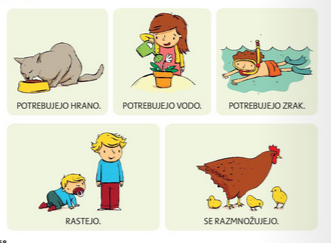 ŽIVA BITJA:
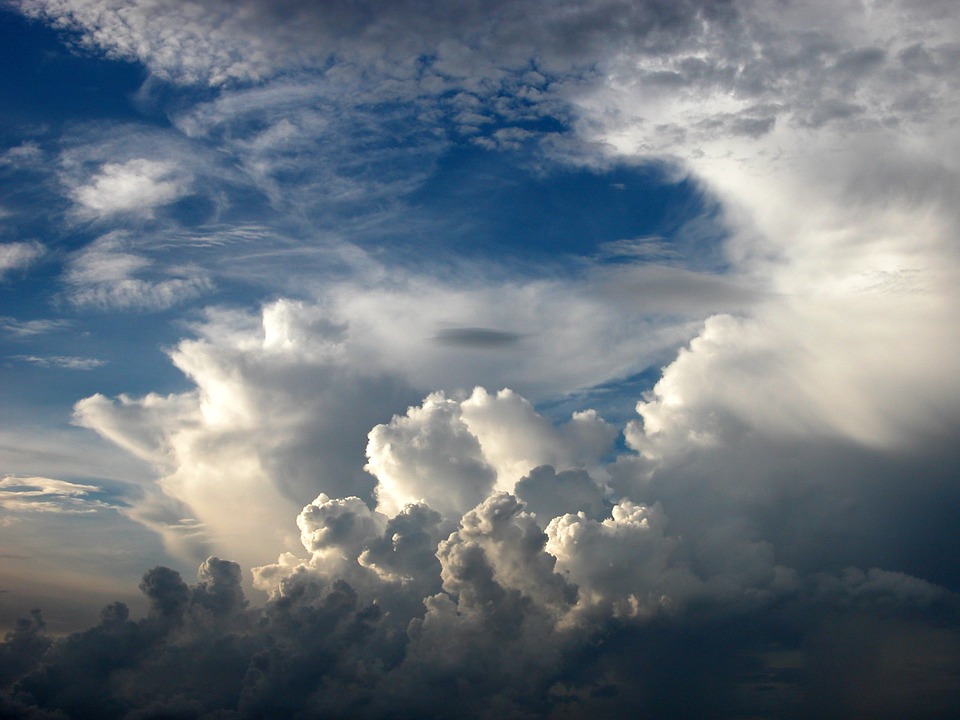 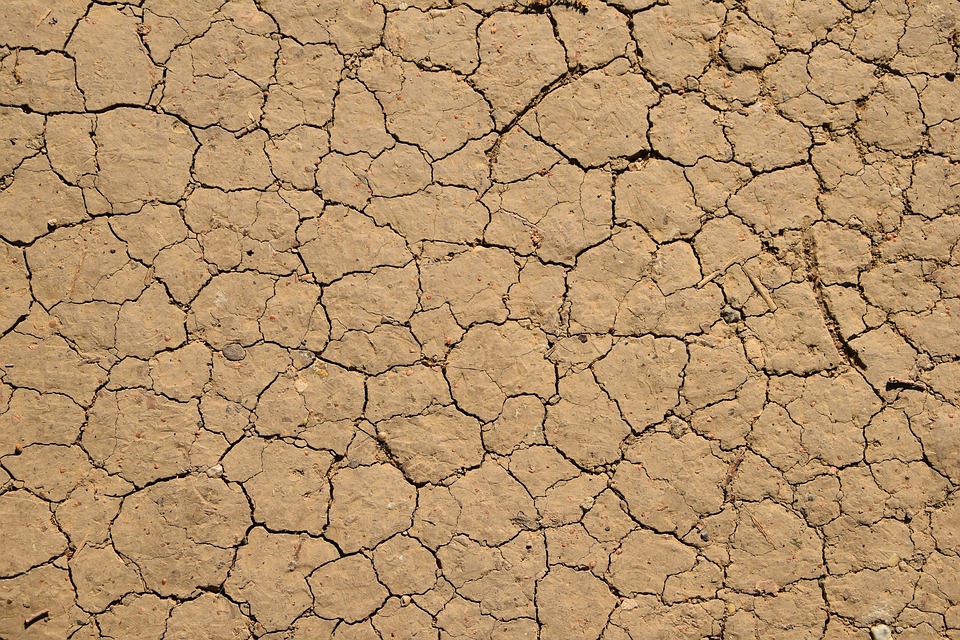 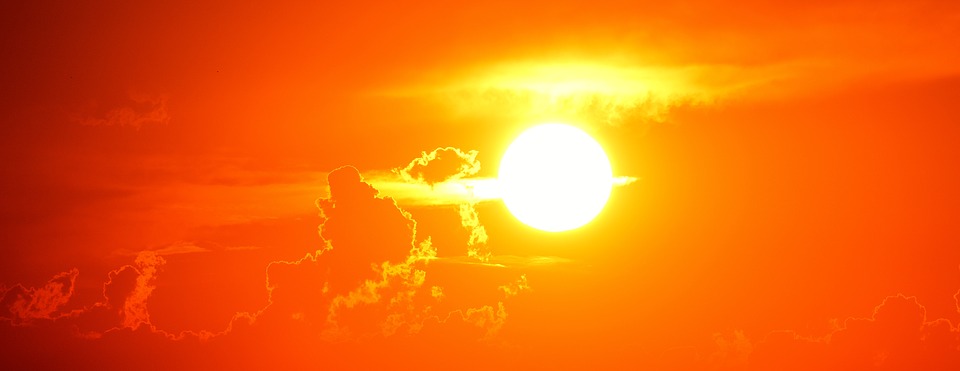 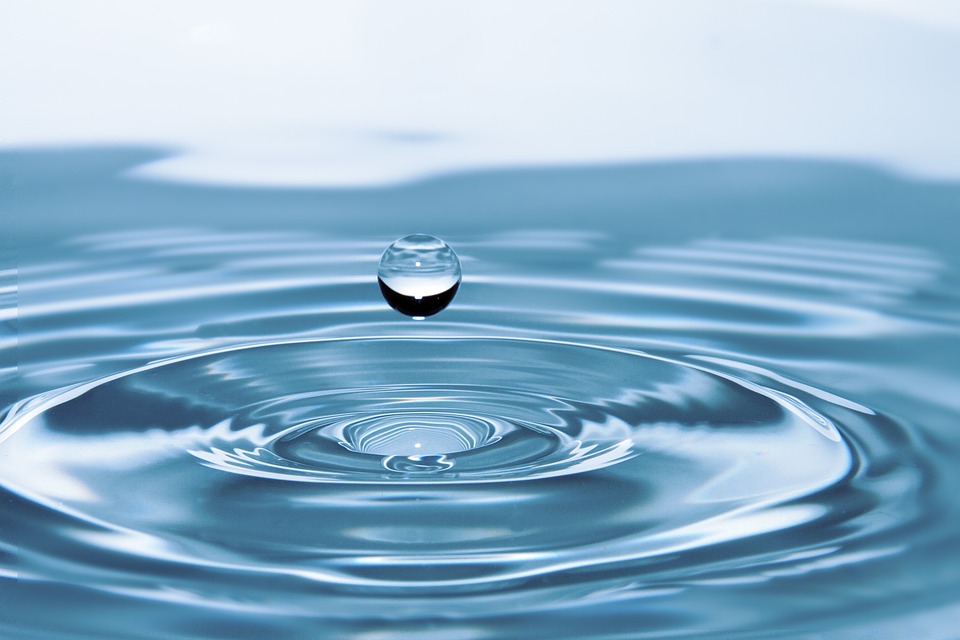 Neživa narava
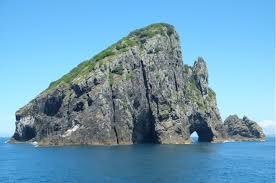 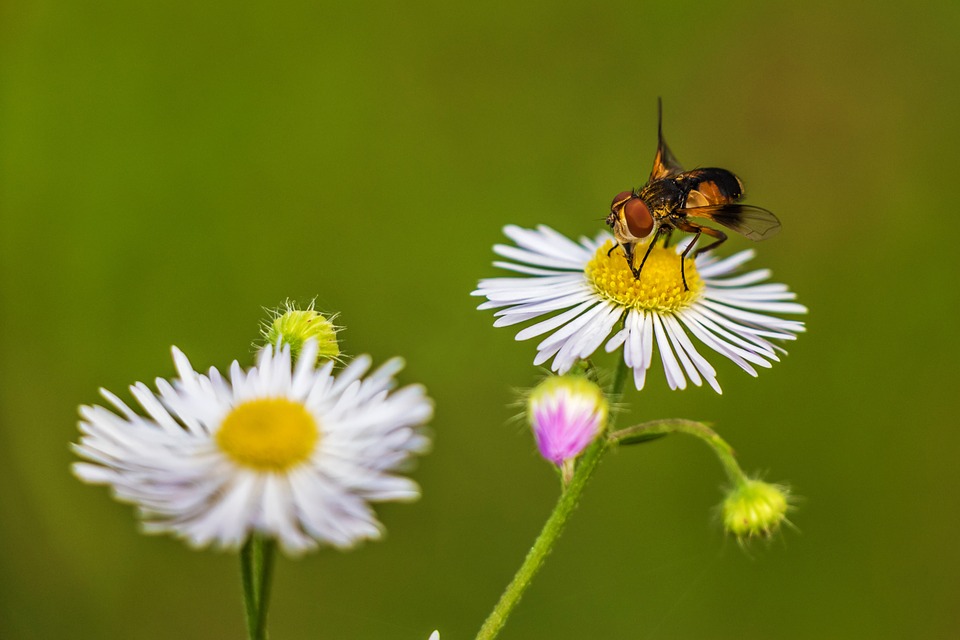 RASTLINE
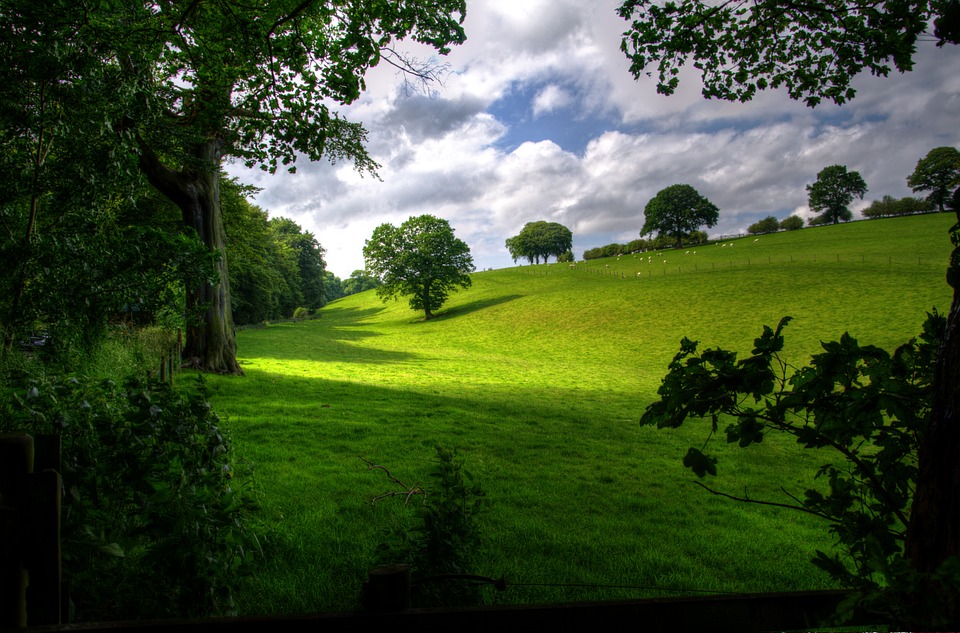 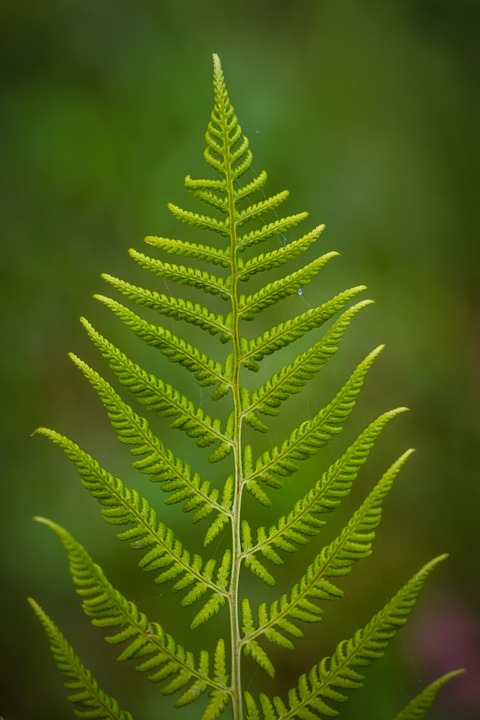 Živa narava
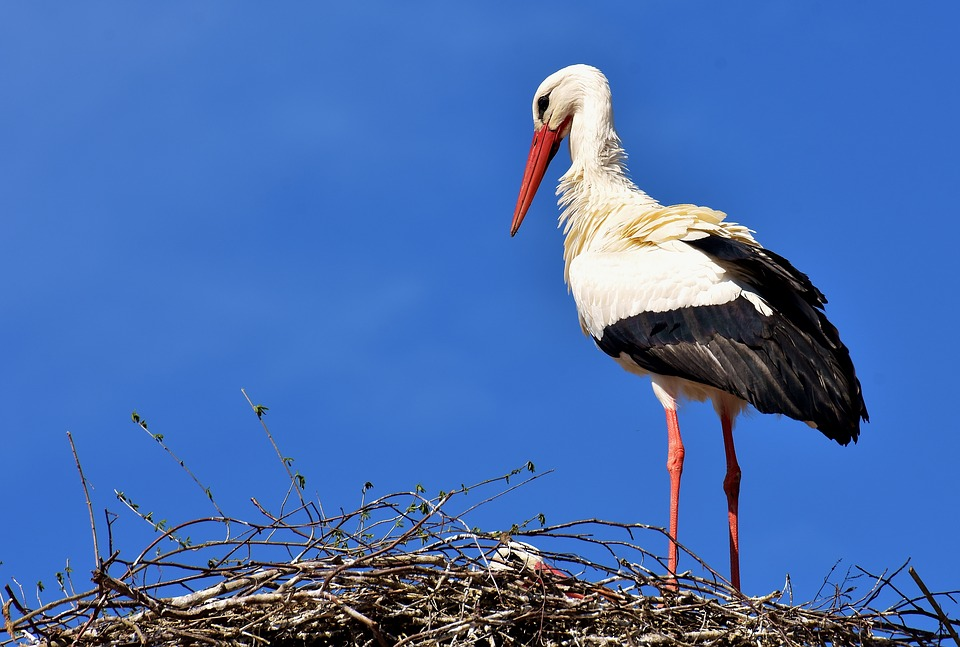 ŽIVALI
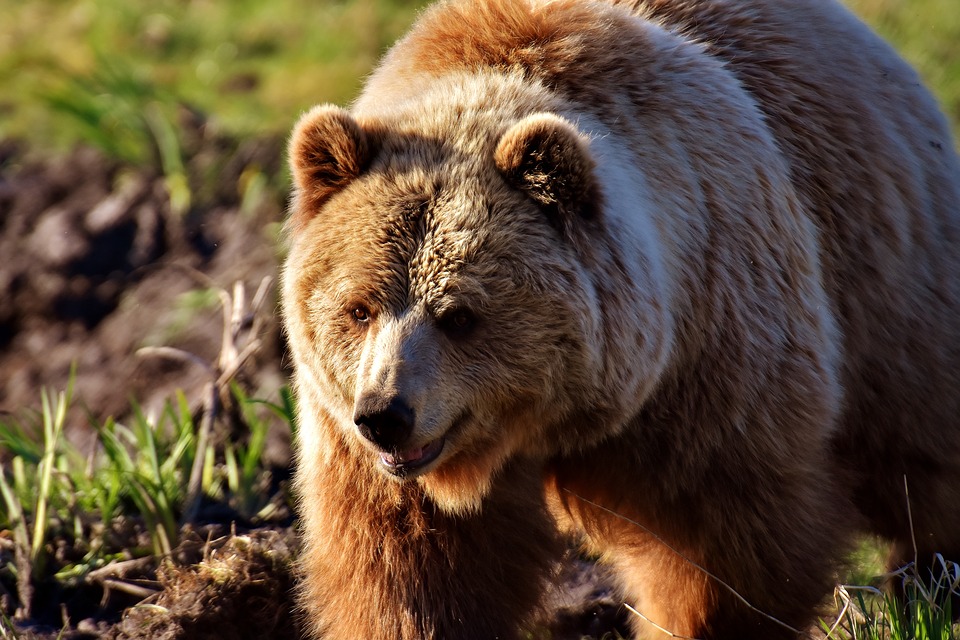 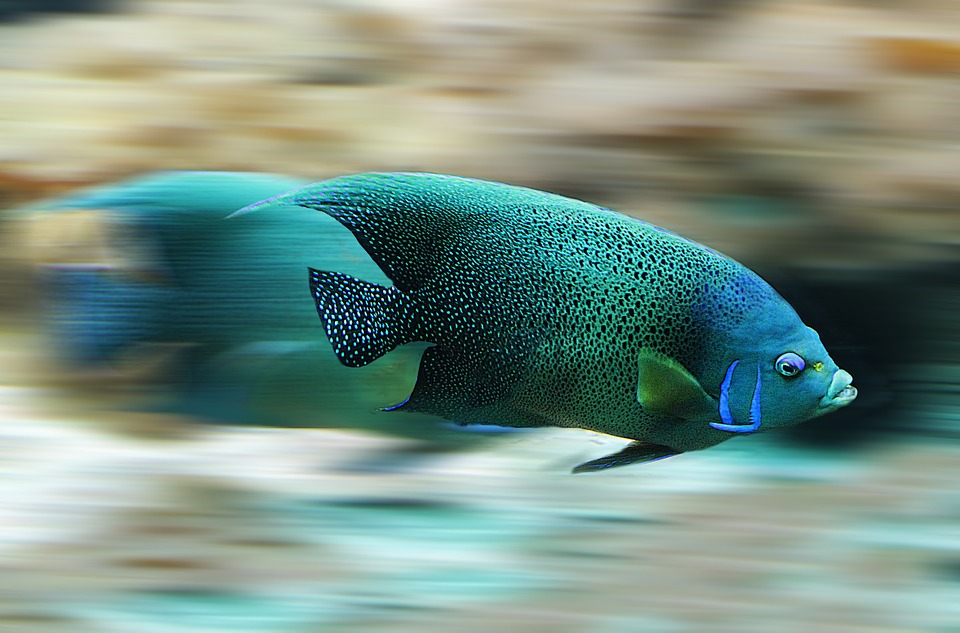 Živa narava
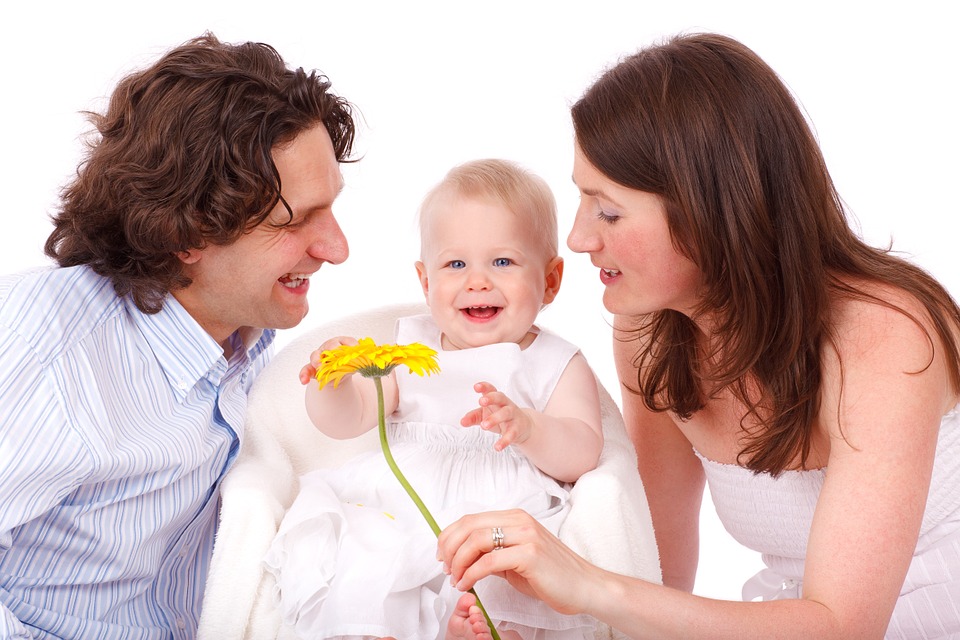 ČLOVEK
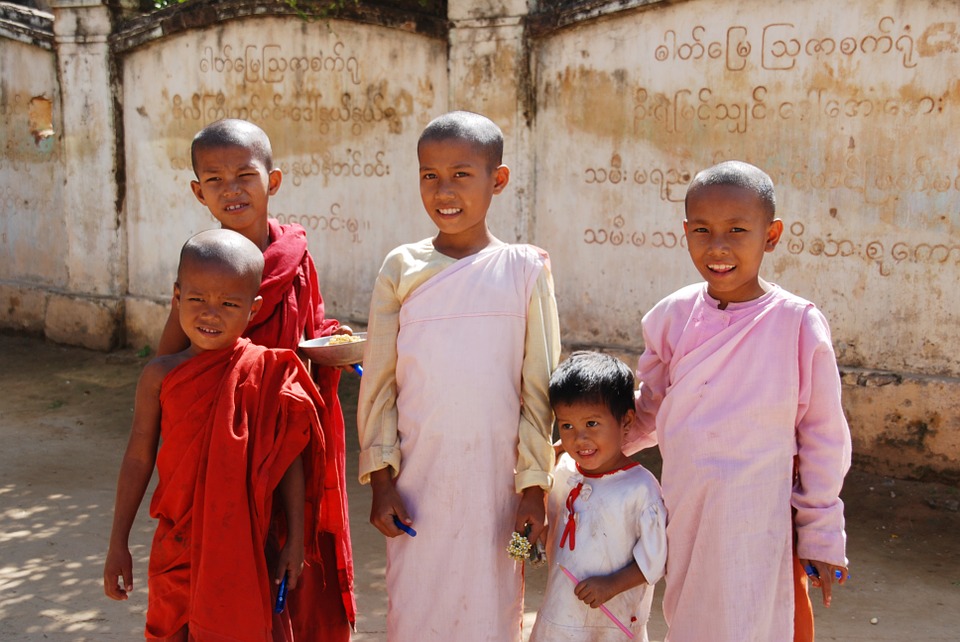 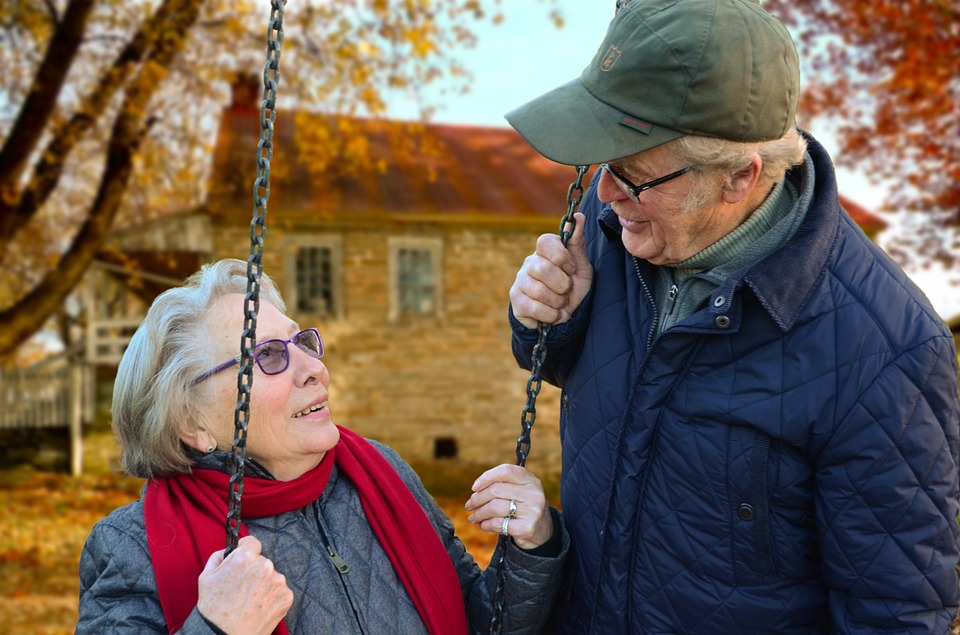 ŽIVA NARAVA
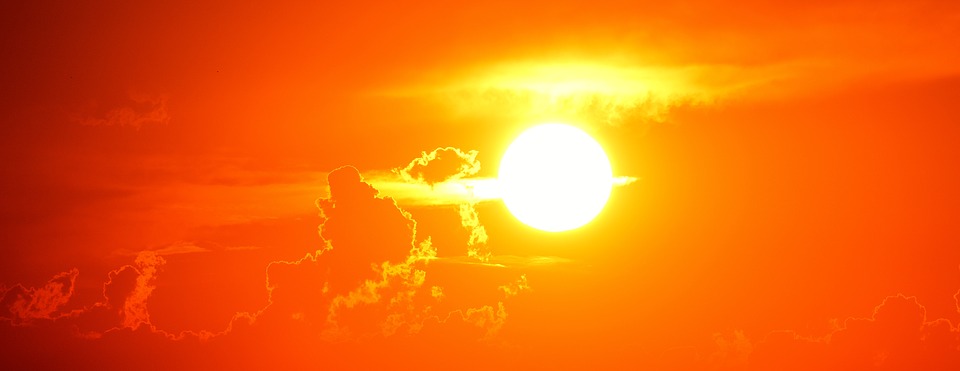 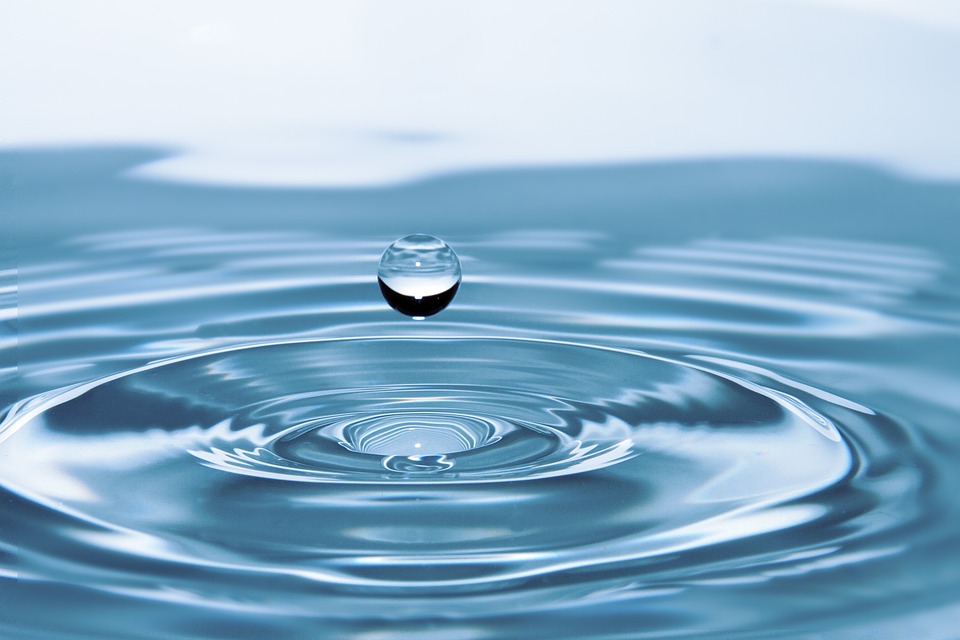 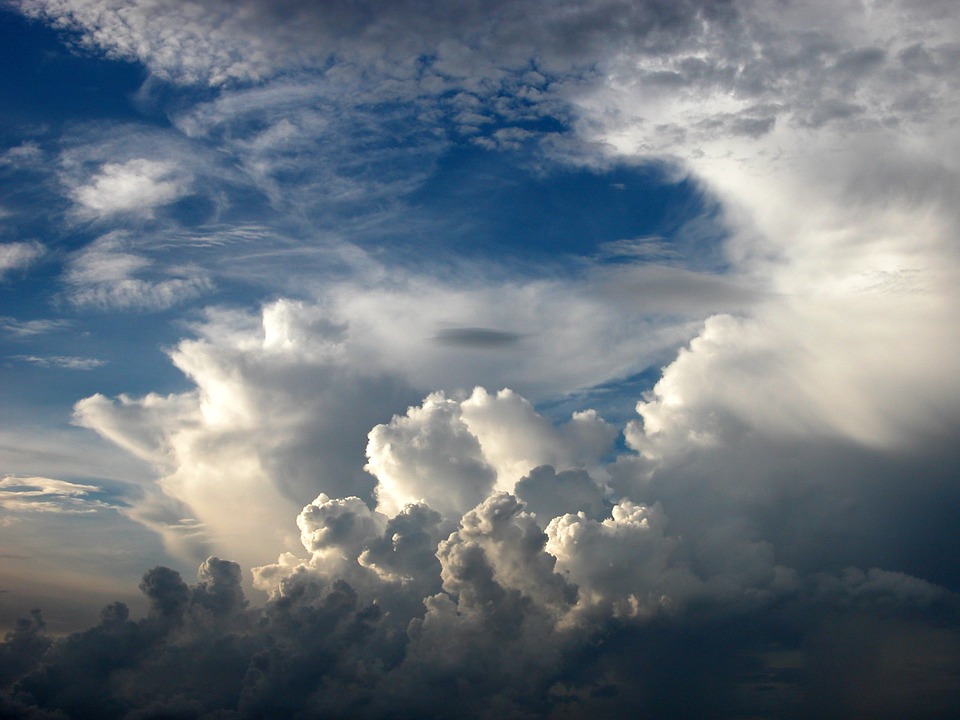 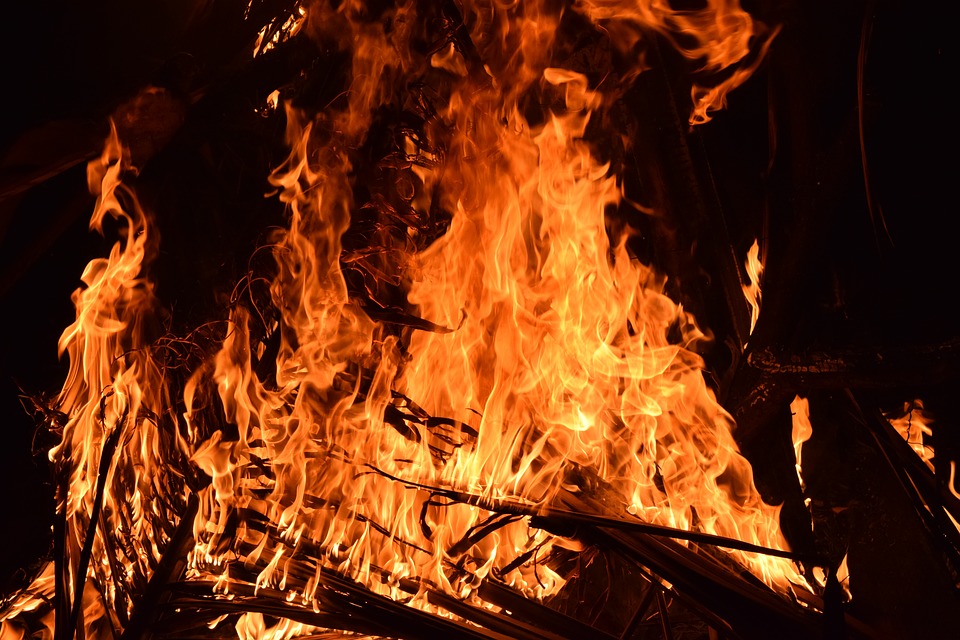 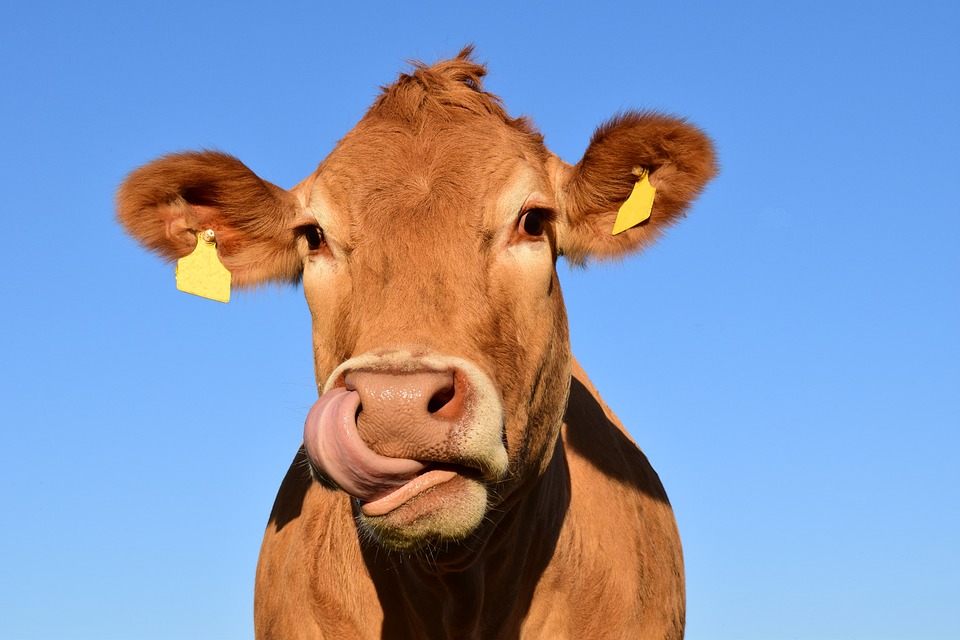 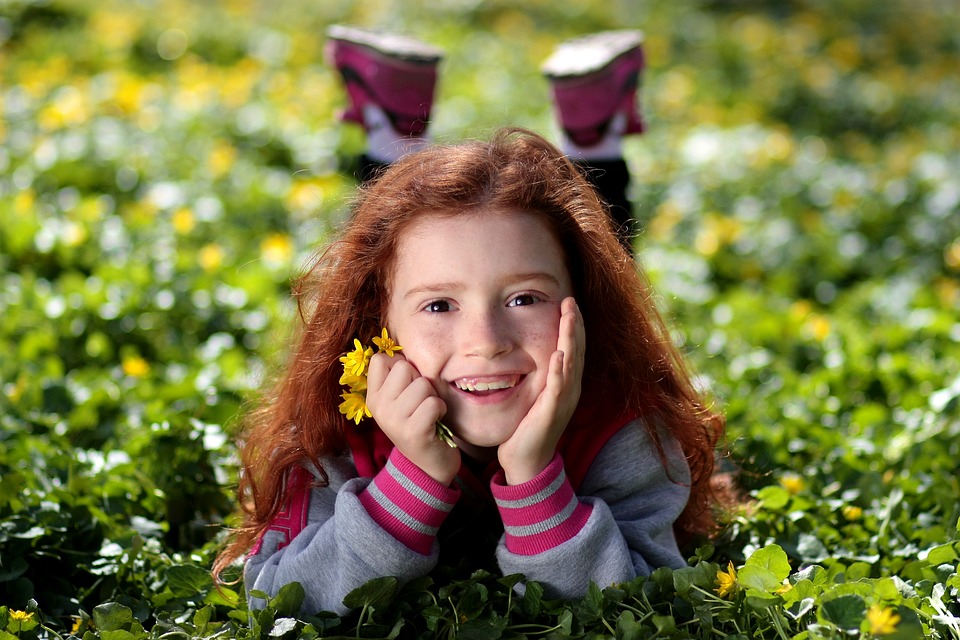 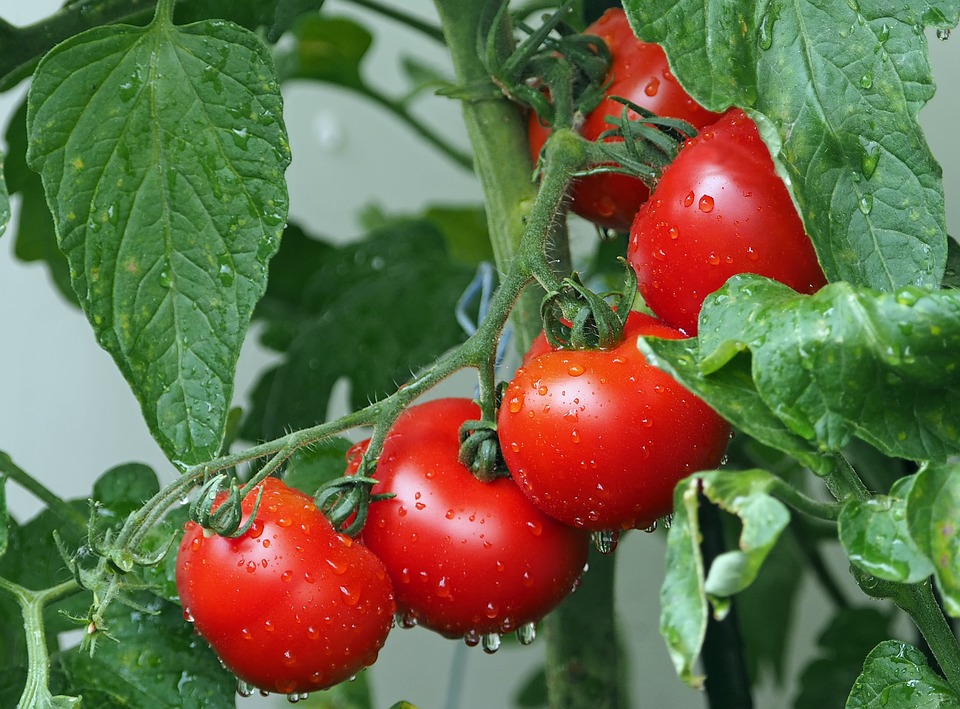 Živa narava potrebuje neživo in živo naravo